Type
Description
Ordinary (heap-organized) table
Data is stored as an unordered collection (heap).
Partitioned table
Data is divided into smaller, more manageable pieces.
Index-organized table (IOT)
Data (including non-key values) is sorted and stored in a B-tree index structure.
Clustered table
Related data from more than one table are stored together.
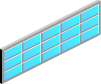 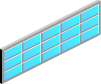 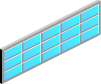 Table Types
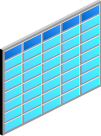 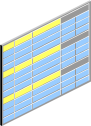 Clustered
Heap
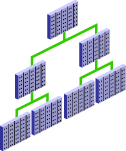 Partitioned
IOT
[Speaker Notes: Table Types
Ordinary “heap-organized” tables are introduced in the Oracle Database 11g: Administration Workshop I course.
Partitions are pieces of a table or an index, created to facilitate management of a very large database (VLDB), which could contain several terabytes of data.
Unlike a heap-organized table whose data is stored as an unordered collection (heap), data for an index-organized table (IOT) is stored in a B-tree index structure in a primary key–sorted manner.
A cluster is a group of tables that share the same data blocks because they share common columns and are often used together.]
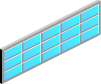 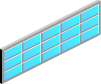 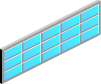 What Is a Partition and Why Use It?
A partition is:
A piece of a “very large” table or index
Stored in its own segment
Used for improved performance and manageability
[Speaker Notes: What Is a Partition and Why Use It?
A partition is a piece of a “very large” table or index, stored in its own segment, so that it can be managed individually. An example of a “very large” table is a data warehouse table of several hundred gigabytes of data. Partitions can be further broken down into subpartitions for finer levels of manageability and improved performance.
Partitioning can also bring better performance because many queries can ignore partitions that, according to the WHERE clause, do not have the requested rows, thereby reducing the amount of data to be scanned to produce a result set. 
Operations on partitioned tables and indexes can be performed in parallel by assigning different parallel execution servers to different partitions of the table or index.]
Index-Organized Tables
IOT access
Regular table access
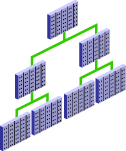 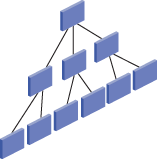 Table accessby ROWID
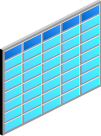 Non-key columns
Key column
Row header
[Speaker Notes: Index-Organized Tables
Unlike an ordinary (heap-organized) table whose data is stored as an unordered collection (heap), data for an index-organized table (IOT) is stored in a B-tree index structure in a primary key–sorted manner. Besides storing the primary key column values, each index entry in the IOT B-tree stores the non-key column values as well.
Index-organized tables have full table functionality. They support features such as constraints, triggers, LOB and object columns, partitioning, parallel operations, online reorganization, and replication. You can even create indexes on an index-organized table.
Index-organized tables are ideal for OLTP applications, which require fast primary key access and high availability. Queries and DML on an orders table used in online order processing are predominantly primary-key based, and a heavy volume of DML causes fragmentation that results in a frequent need to reorganize. Because an index-organized table can be reorganized online and without invalidating its secondary indexes, the window of unavailability is greatly reduced or eliminated. 
An index-organized table is an alternative to:
A table indexed on the primary key by using the CREATE INDEX statement
A cluster table stored in an indexed cluster, which has been created using the CREATE CLUSTER statement that maps the primary key for the table to the cluster key]
Index-Organized Tablesand Heap Tables
Compared to heap tables, IOTs:
Have faster key-based access to table data
Do not duplicate the storage of primary key values
Require less storage 
Use secondary indexes and logical row IDs
Have higher availability because table reorganization does not invalidate secondary indexes
IOTs have the following restrictions:
Must have a primary key that is not DEFERRABLE
Cannot be clustered
Cannot use composite partitioning 
Cannot contain a column of type ROWID or LONG
[Speaker Notes: Index-Organized Tables and Heap Tables
Index-organized tables do not have regular (physical) row IDs, but use logical row IDs instead. Logical row IDs give the fastest possible access to rows in IOTs by using two methods:
A physical guess whose access time is equal to that of physical row IDs
Access without the guess (or after an incorrect guess); this performs a primary key access of the IOT
The guess is based on knowledge of the file and block that a row resides in. The latter information is accurate when the index is created, but changes if the leaf block splits. If the guess is wrong and the row no longer resides in the specified block, then the remaining portion of the logical row ID entry, the primary key, is used to get the row.
The Oracle database constructs secondary indexes on index-organized tables by using logical row IDs that are based on the table’s primary key. Because rows in index-organized tables do not have permanent physical addresses, the physical guesses can become stale when rows are moved to new blocks.
To obtain fresh guesses, you can rebuild the secondary index. Note that rebuilding a secondary index on an index-organized table involves reading the base table, unlike rebuilding an index on an ordinary table.]
Clusters
Cluster Key
(ORD_NO)
  101	  ORD_DT	CUST_CD
	      05-JAN-97	  R01 	
		PROD	 QTY
		A4102	  20
		A5675	  19 	
		W0824	  10
  102  	 ORD_DT	CUST_CD
       07-JAN-97   N45
		PROD	 QTY
		A2091   11
		G7830   20 	
		N9587   26
ORD_NO	PROD	QTY	...	-----	------	------
	101	A4102	20
	102	A2091	11
	102	G7830 	20
	 102	N9587 	26
	101	A5675	19
	101	W0824	10
ORD_NO	ORD_DT	  CUST_CD	------	------	   ------
	101	05-JAN-97	   R01
	102	07-JAN-97	   N45
Unclustered orders and order_item tables
Clustered orders and order_item tables
[Speaker Notes: Definition of Clusters
A cluster is a group of one or more tables that share the same data blocks because they share common columns and are often used together in join queries. Storing tables in clusters offers the DBA a method to denormalize data. If you implement clustered tables in your database, you do not need to change any application code that accesses the tables. Clusters are transparent to the end user and programmer. 
Performance Benefits of Clusters
Disk I/O is reduced and access time improved for joins of clustered tables.
Each cluster key value is stored only once for all the rows of the same key value; therefore, it uses less storage space.
Performance Consideration
Full table scans are generally slower on clustered tables than on nonclustered tables.]
Cluster Types
Index cluster
Hash cluster
Hash function
Situations Where Clusters Are Useful
Criterion
Uniform key distribution
Evenly spread key values 
Rarely updated key 
Often joined master-detail tables
Predictable number of key values
Queries using equality predicate on key
Index
X

X
X
Hash
X
X
X

X
X